SDRUŽENÍ PROVOZOVATELŮ TECHNOLOGIÍ PRO EKOLOGICKÉ VYUŽÍVÁNÍ ODPADŮ
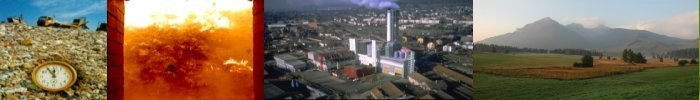 VÝNOSY Z POPLATKU ZA SKLÁDKOVÁNÍ KOMUNÁLNÍCH ODPADŮ
24. DUBNA 2013

BRNO
„ODPADY 2013 A JAK DÁL ?“
„ODPADY 2013 A JAK DÁL ?“
Poplatek za ukládání odpadů na skládky se skládá ze dvou složek. Základní složka poplatku se platí za uložení odpadu, za uložení nebezpečného odpadu se dále platí riziková složka.
Poplatek od původce vybírá provozovatel skládky při uložení odpadů na skládku.
Poplatek je příjmem obce, na jejímž katastrálním území je skládka umístěna, a Státního fondu životního prostředí České republiky.
Pokud je původcem obec a ukládá odpad na skládku, která je na jejím katastrálním území, nevybírá se od této obce základní složka poplatku.
Kontrolu placení poplatků u provozovatele skládky provádí obec a krajský úřad, na jejichž katastrálním území leží skládka.
„ODPADY 2013 A JAK DÁL ?“
Obecně zcela určitě.
V ČR dosud nikoliv.
Základní složka poplatku je příjmem obce, na jejímž katastrálním území skládka leží.
Vybrané finanční prostředky jsou používány na rozpočtové potřeby těchto obcí a jsou používány mimo systém odpadového hospodářství.
„ODPADY 2013 A JAK DÁL ?“
Skládka Petrůvky
„ODPADY 2013 A JAK DÁL ?“
Údaje za rok 2011
„ODPADY 2013 A JAK DÁL ?“
„ODPADY 2013 A JAK DÁL ?“
Platbu jednotlivým obcím za odpady lze tedy chápat skutečně jen jako kompenzaci za újmu spojenou se skládkou. 
Je otázkou, do jaké míry má jít o spravedlivou kompenzaci a odkud se již jedná o plýtvání penězi občanů a zda by tyto prostředky neměly být použity na jiné nakládání s odpady, především na jejich využívání.
„ODPADY 2013 A JAK DÁL ?“
Není výjimkou, že výnos poplatku ze skládkování v přepočtu na 1 obyvatele obce dosahuje několik desítek tisíc Kč ročně. Jsou obce, kde tento výnos dosahuje kolem 100 000,- Kč na 1 obyvatele za rok. 
V takových obcích pak příjmy z poplatku za skládkování v řádech mnoha desítek milionů ročně tvoří 80 – 90% jejich celkových rozpočtových příjmů. 
Tyto obce zejména v letech následujících po roce 2007, kdy došlo k dalšímu navýšení poplatku, se těší značnému bohatství.   Největší výnos byl dopočten ve výši 192 466,- Kč na 1 obyvatele za rok, a to v obci s méně než 100 obyvateli.
„ODPADY 2013 A JAK DÁL ?“
Údaje za rok 2011
„ODPADY 2013 A JAK DÁL ?“
„ODPADY 2013 A JAK DÁL ?“
Pro výnosy z poplatku za skládkování v mezikrajovém srovnání, které vycházejí ze stávajícího principu rozdělení (podle množství odpadů uložených do skládky v daném regionu), je charakteristická nerovnoměrnost a nevyváženost. 
Nejvyšší výnos poplatku za ukládání odpadů do skládky v přepočtu na 1 obyvatele je v krajích Ústeckém, Středočeském a Pardubickém. Nejnižší je pak v krajích Libereckém, Jihomoravském a Královéhradeckém.

Tři počtem obyvatelstva největší kraje Středočeský, Moravskoslezský a Jihomoravský se od sebe velmi liší ve „výnosnosti“ poplatku, a z pohledu výnosnosti poplatku a velikosti kraje nevykazují příznivý poměr. Tento naopak vykazuje Karlovarský kraj.
„ODPADY 2013 A JAK DÁL ?“
„ODPADY 2013 A JAK DÁL ?“
Má-li poplatek plnit funkci ekonomického nástroje ke snížení množství odpadů do skládky a mají-li výnosy s poplatku podpořit plnění POH,  musí být rozdělení peněz mezi obce a kraje založeno na jiném principu než na množství skládkovaných odpadů.
Určitá přímá kompenzace obcím, které mají na svém území skládku, má opodstatnění. Je otázkou, jak dalece jde o spravedlivou kompenzaci a kdy se už jedná o plýtvání penězi vybranými od občanů.
Rozdělování výnosu z poplatku za ukládání odpadů na skládky na základě množství skládkovaných odpadů zakládá, zejména při jeho postupném navyšování, nespravedlivé, nerovnoměrné a věcně neodůvodněné finanční toky velkého objemu finančních prostředků. 
Bylo by chybou pokračovat či dokonce rozvíjet tento mechanismus do budoucnosti!
„ODPADY 2013 A JAK DÁL ?“
ZDROJE
Rozpočet obce – tzv. rozklikávací  rozpočet- http://www.rozpocetobce.cz/
ISOH – Informační systém odpadového hospodářství - http://isoh.cenia.cz/
Atlas zařízení pro nakládání s odpady, 2. Díl – Skládky ostatních odpadů, Výzkumný ústav vodohospodářský T.G. Masaryka, 2010
Český statistický úřad, údaje za rok 2011
„ODPADY 2013 A JAK DÁL ?“
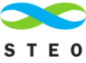 SDRUŽENÍ PROVOZOVATELŮ TECHNOLOGIÍ PRO EKOLOGICKÉ VYUŽÍVÁNÍ ODPADŮ
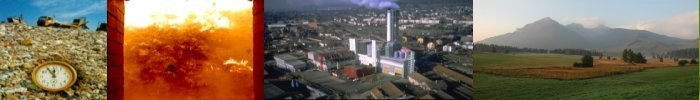 STEOJiřina Vyštejnová
web: www.steo.cz

www.odpadjeenergie.cz
„ODPADY 2013 A JAK DÁL ?“